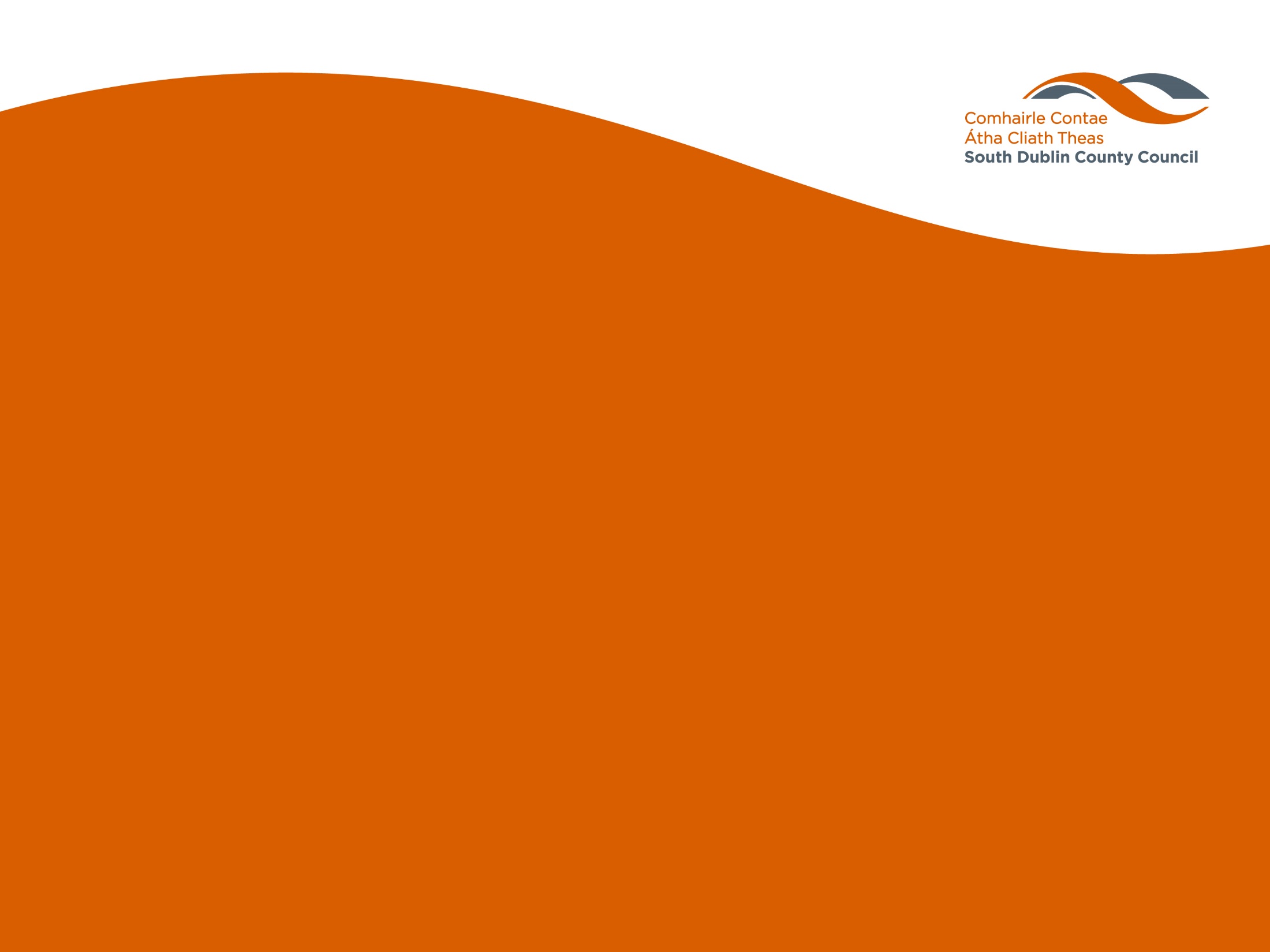 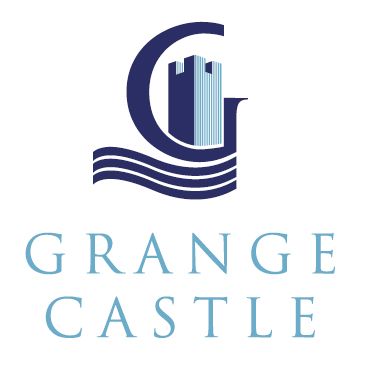 EETD SPC November 13th, 2019
Grange Castle  Business Park
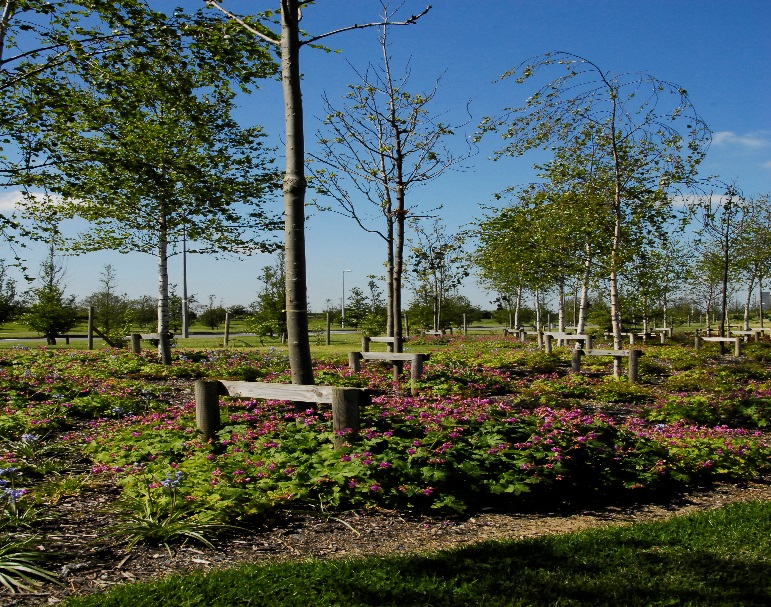 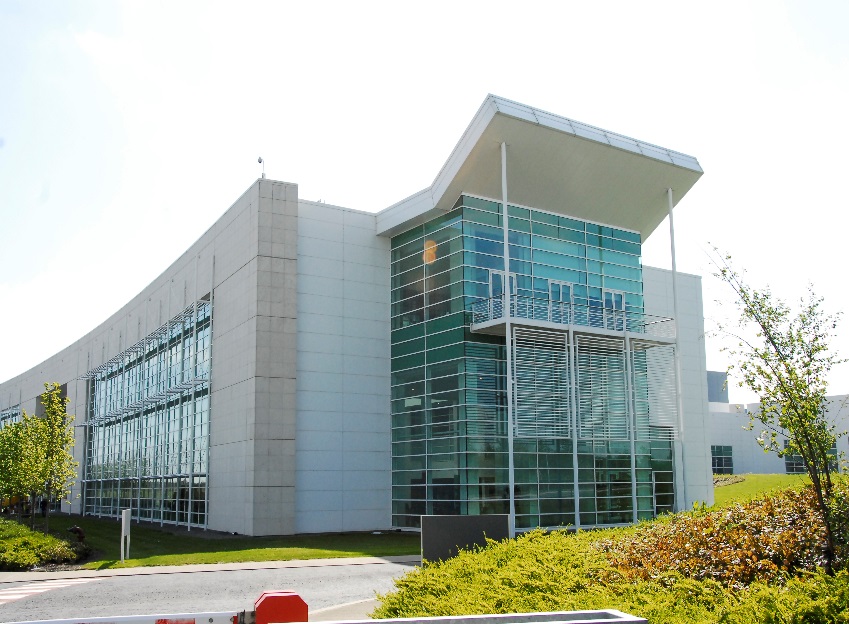 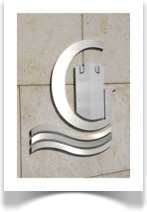 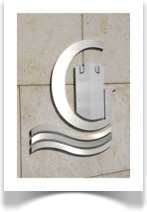 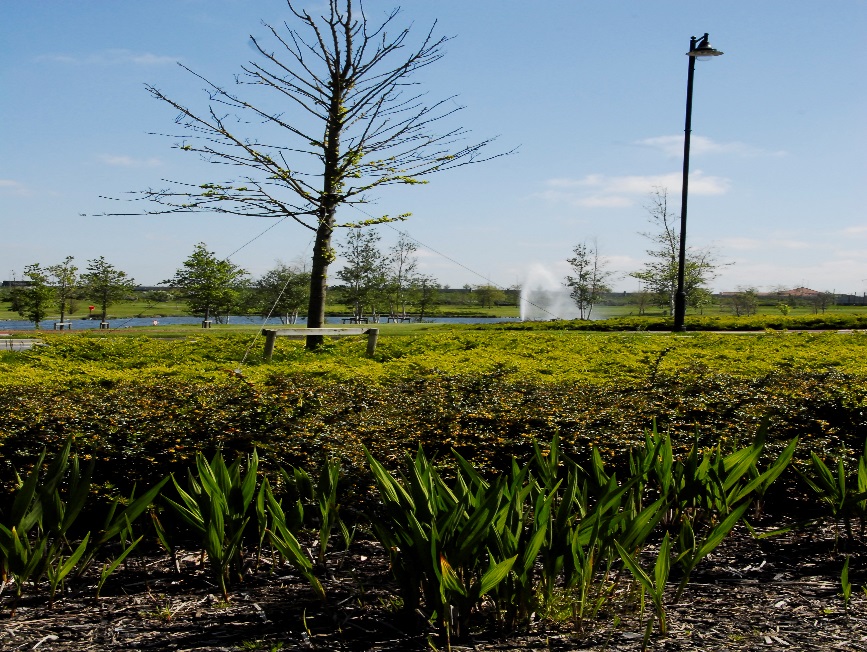 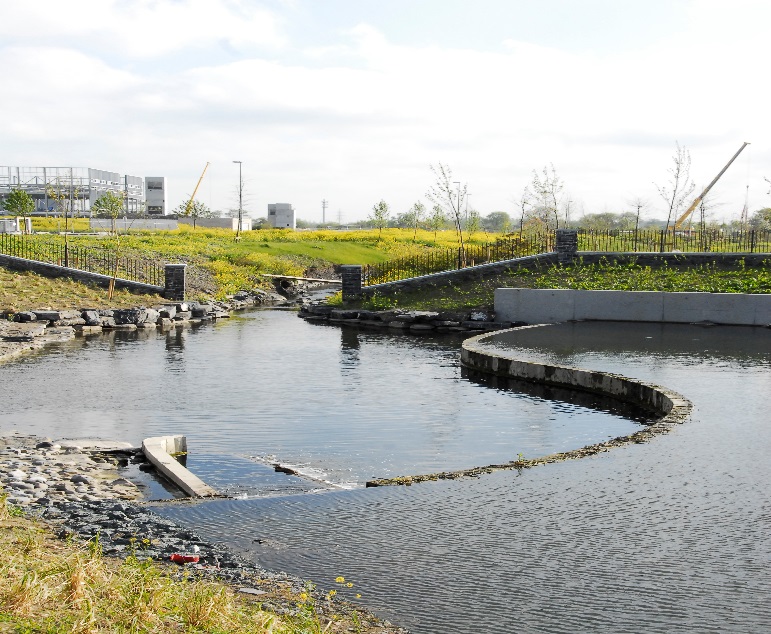 [Speaker Notes: Welcome to South Dublin. My name is……………………For the next 10 / 15 minutes or so I’ll give you a flavour of Grange Castle International Business Park]
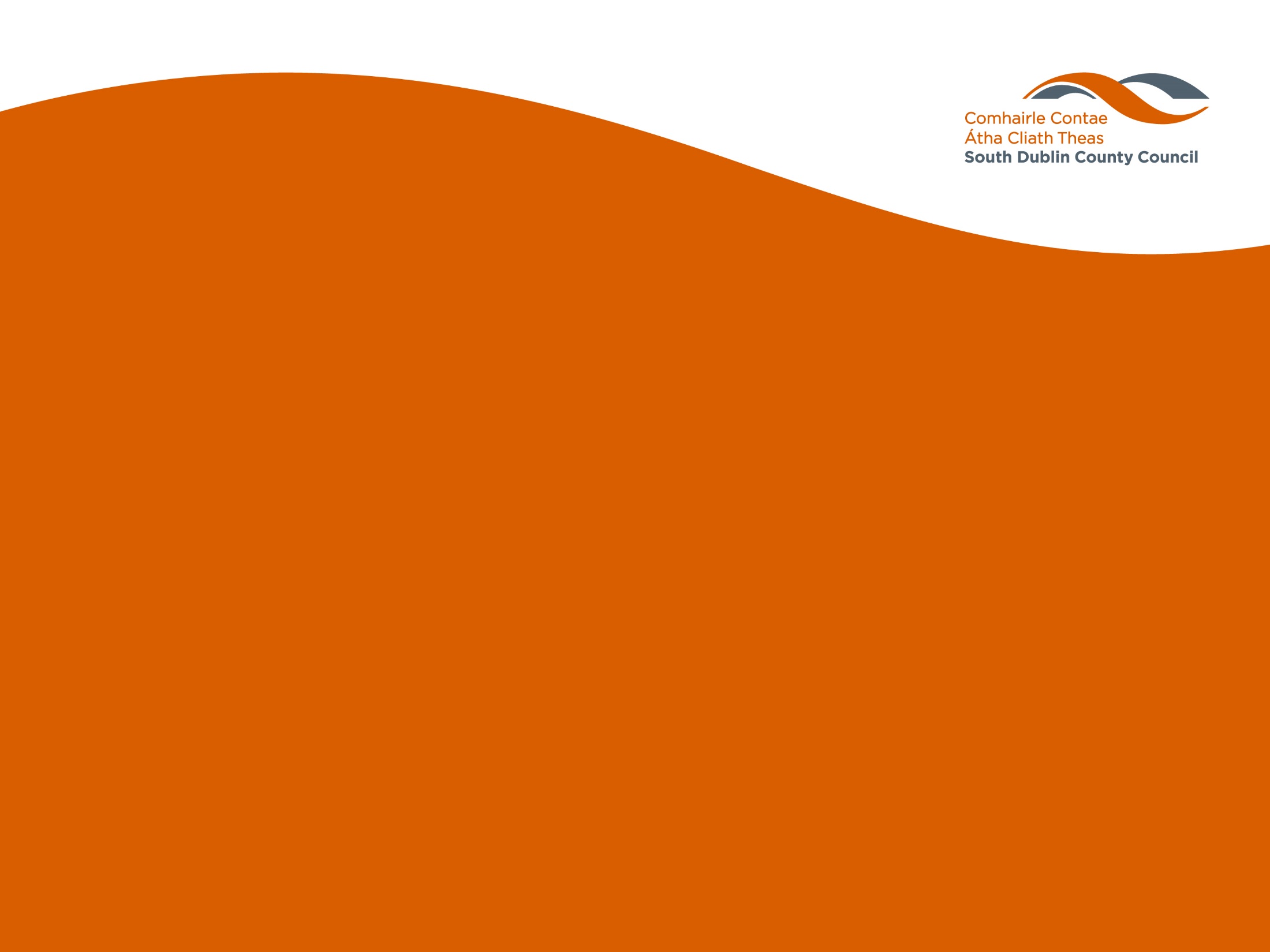 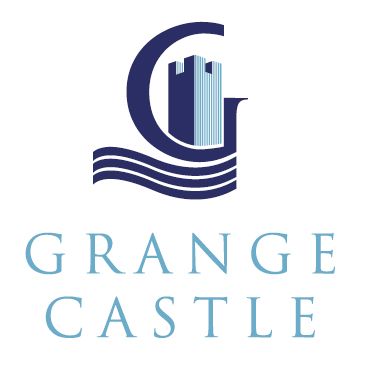 Grange Castle Business Park   Overview
Cornerstone of Economic Development for SDCC

Construction of the Park commenced in 2001 
 200 Ha. Land 
strategic business location for the County
Outer Ring Road construction Commenced
 2005 - major supporting infrastructure 
Wyeth (Now Pfizer) commenced 
	construction 2002, opened 2005
Current tenants: Pfizer, Microsoft, Takeda, 
  Aryzta, Microsoft, Grifols, Google – CyrusOne 
( under construction) Amazon – S183 Site
 > 3 Billion Euro invested in the Park - Client Companies/SDCC
Continuous Investment model
Original Business Park c.470 Acres almost at capacity 
> 6000 Jobs, sustained and construction related
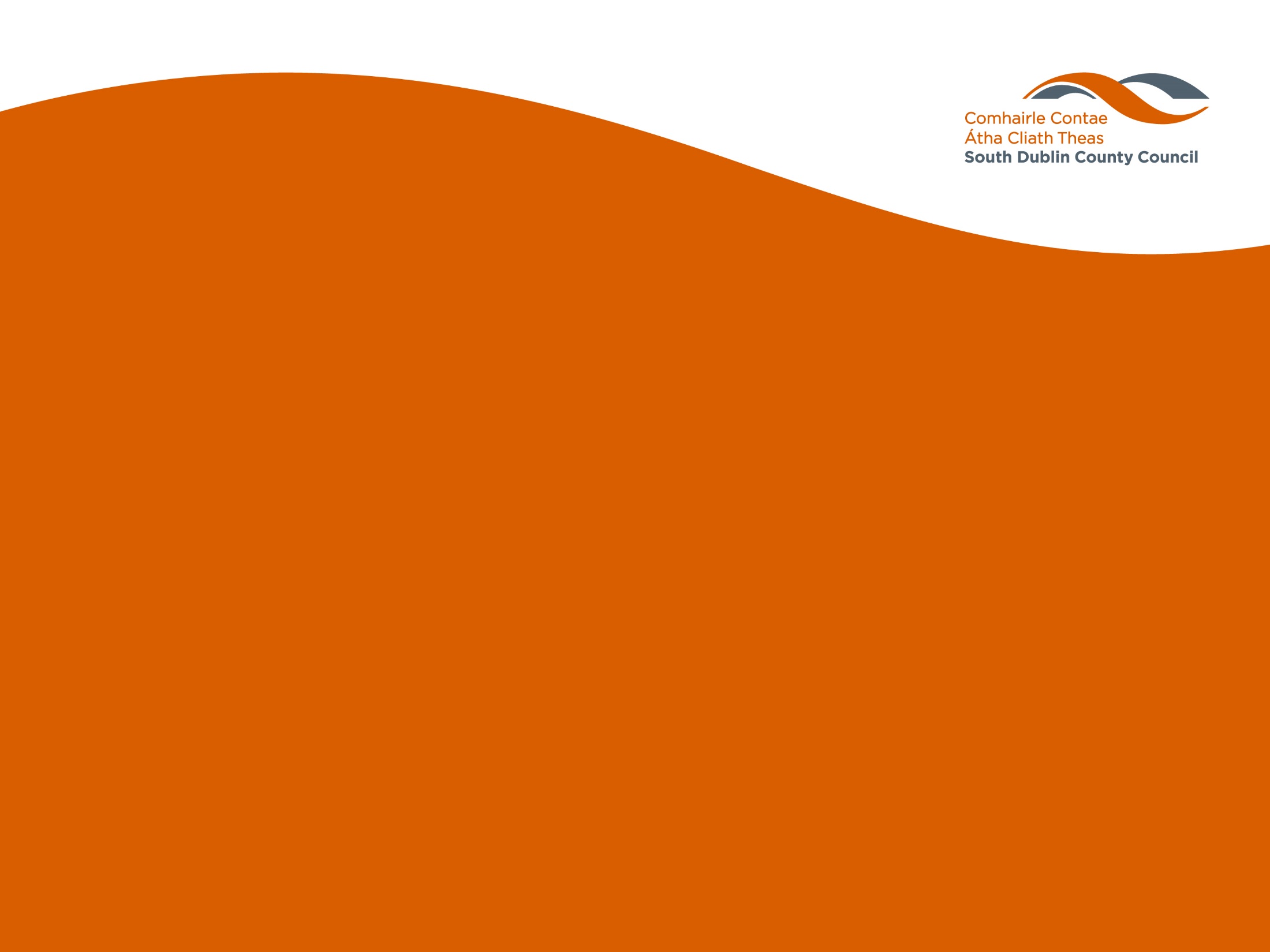 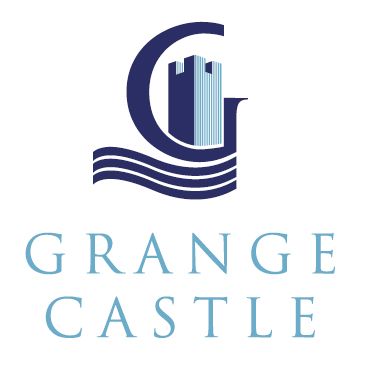 Grange Castle in 1773 – 2001 - 2018
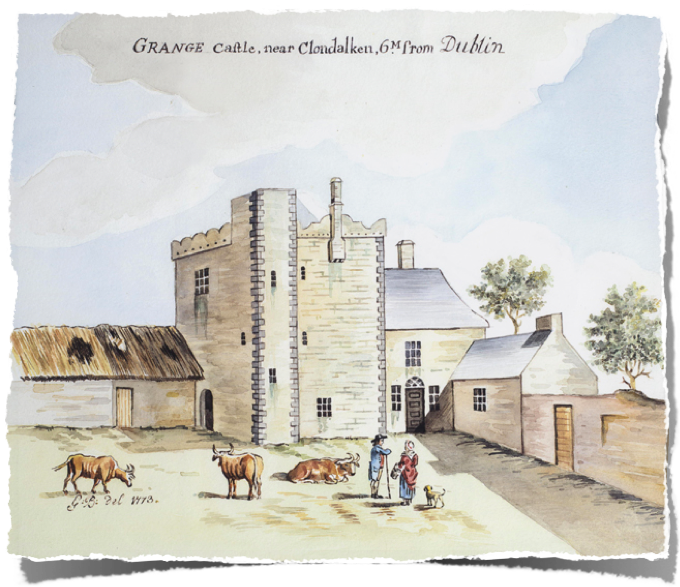 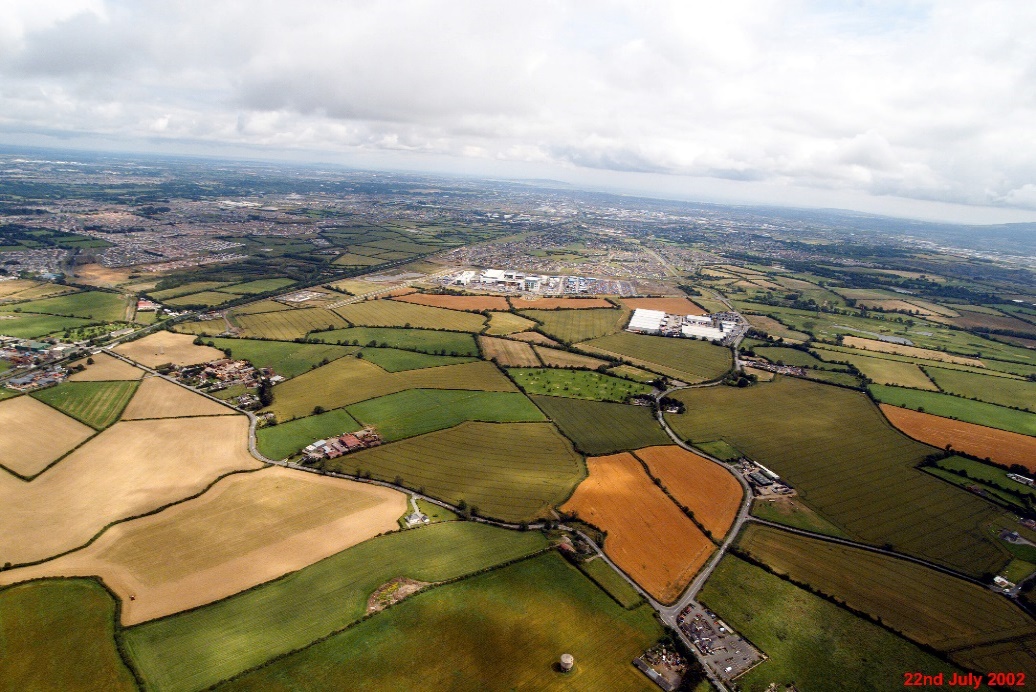 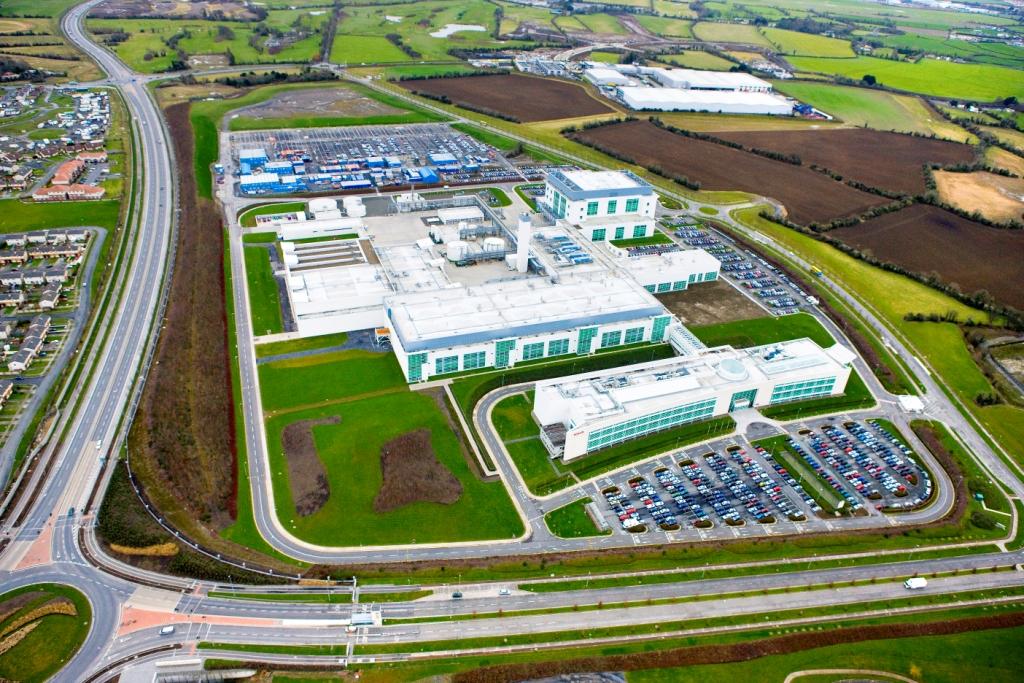 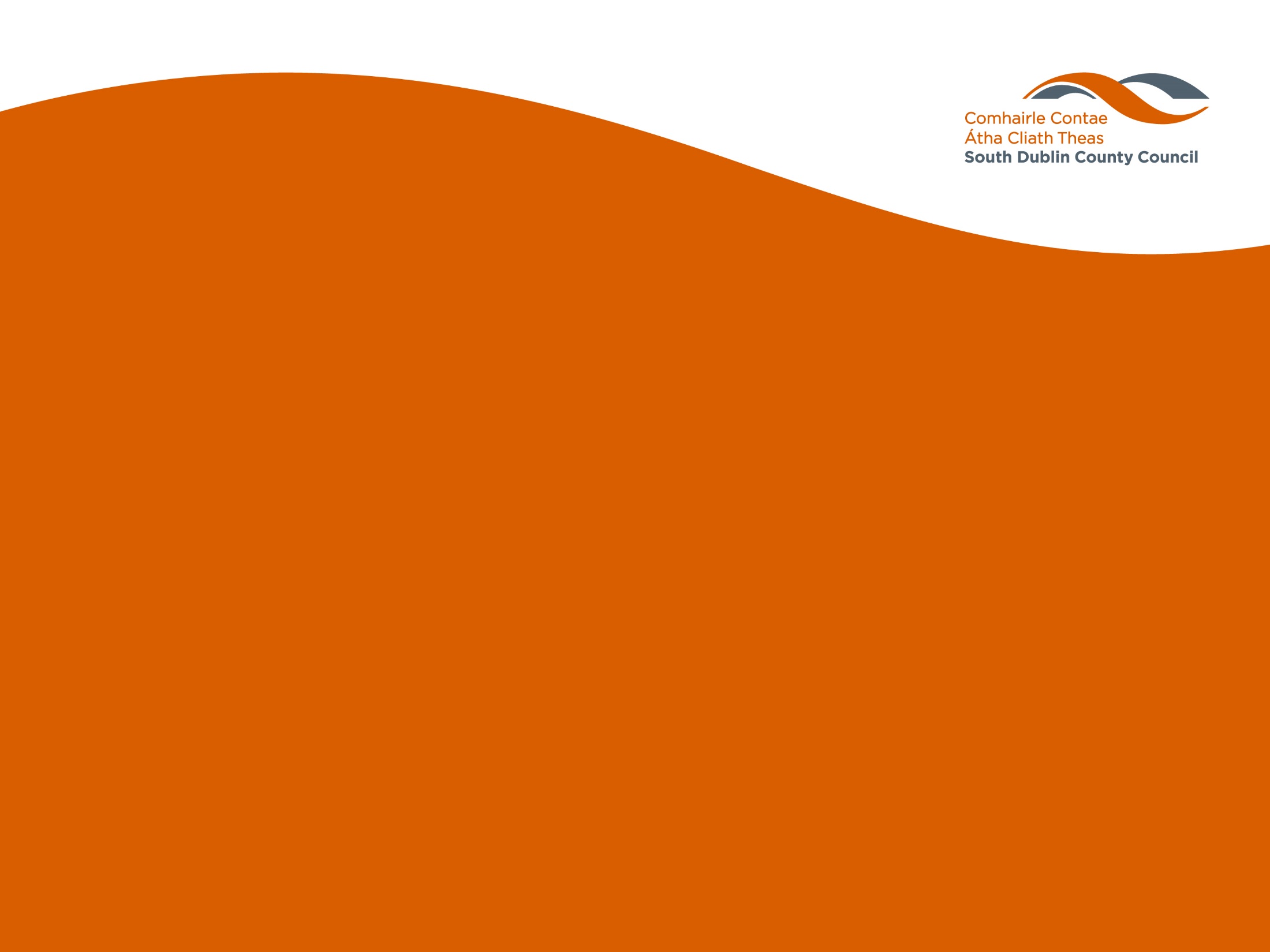 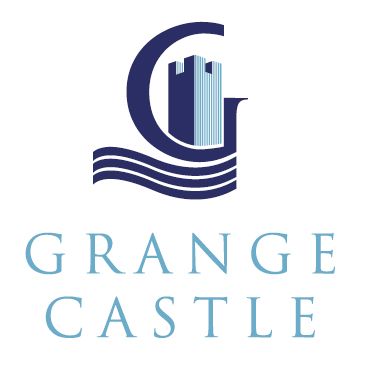 Grange Castle West – Strategic Vision
Lack of Availability of Serviced Greenfield Sites of Scale for FDI & Larger Indigenous Industry
IDA/EI Engagement: Existing & Emerging Demand
Limited Capacity in Other Business Parks to Accommodate Projects of Scale
Safeguard Future Investment & Employment Opportunities
Provides Opportunity to Identify a Coherent Land Block of Scale for Enterprise/Employment – Consistent with NPF & MASP
Proximity to SDZs, Existing Business Park & Corkagh Park Exemplifies Live/Work/Play Corporate Strategy in Practice
15 – 20 Year Managed Expansion of Enterprise/Employment Zoned Land
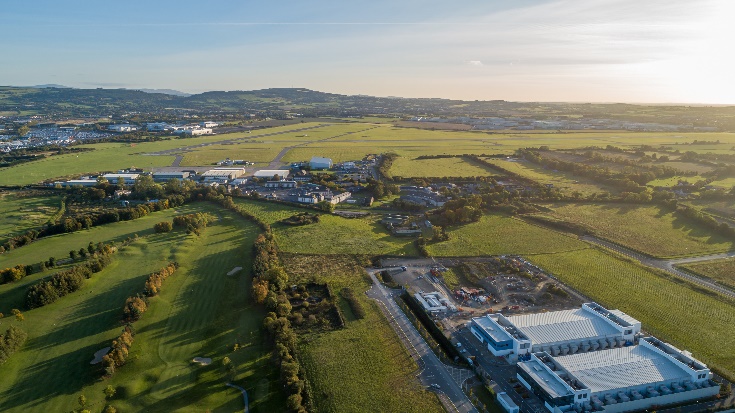 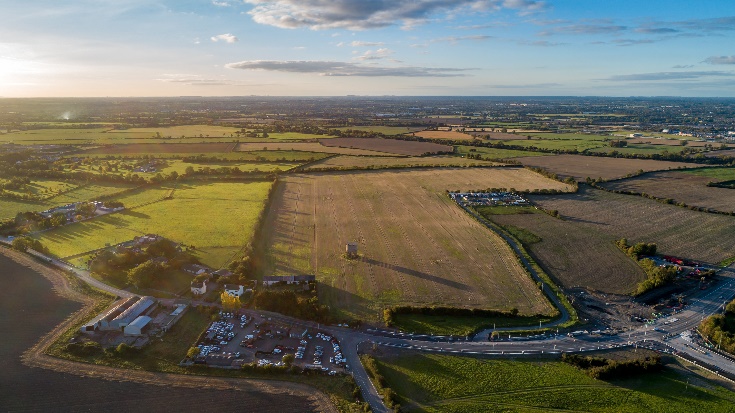 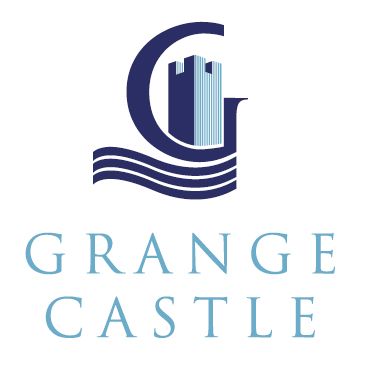 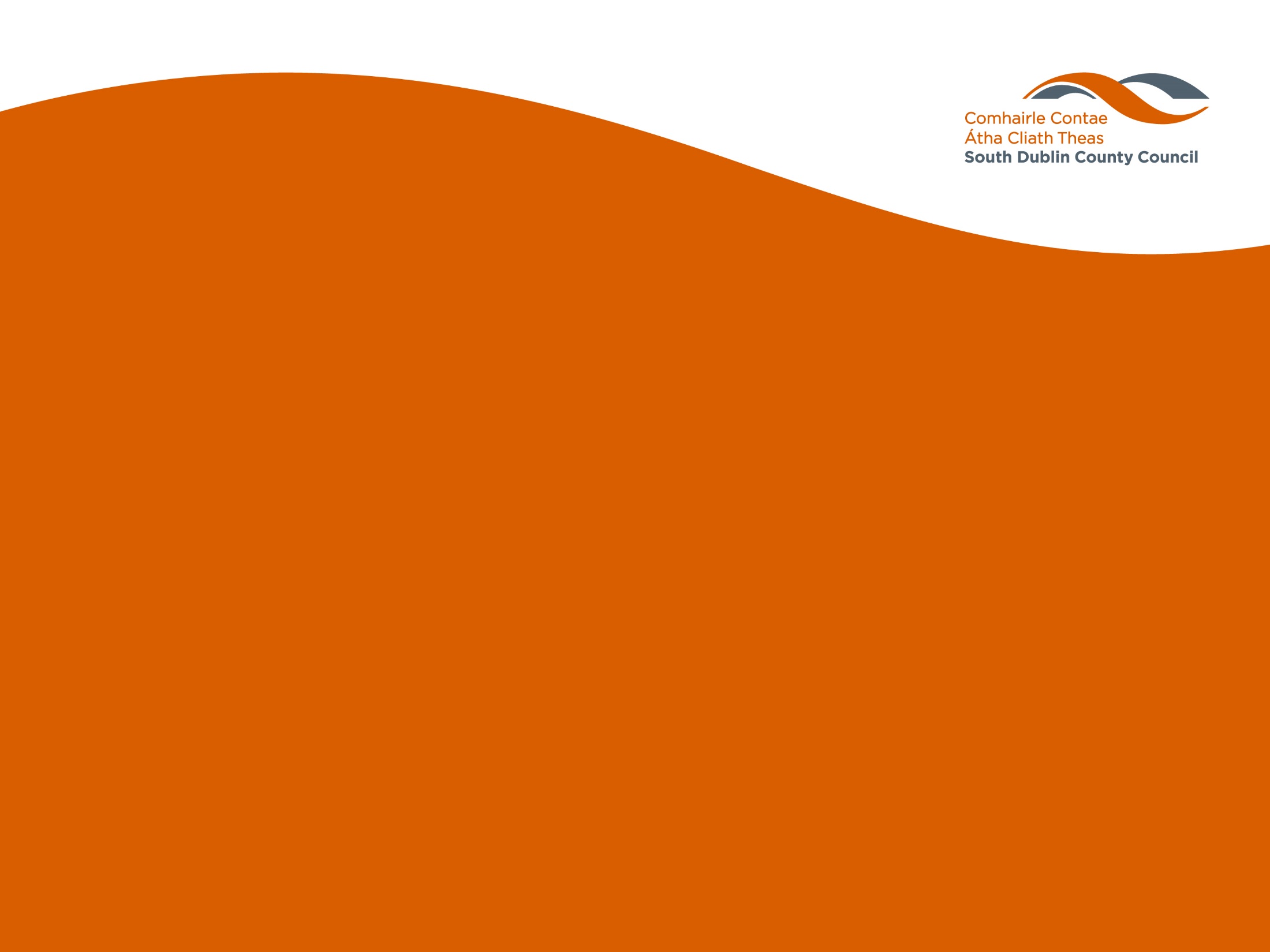 CONNECTED THINKING…
DEVELOPMENT PLAN ZONINGS
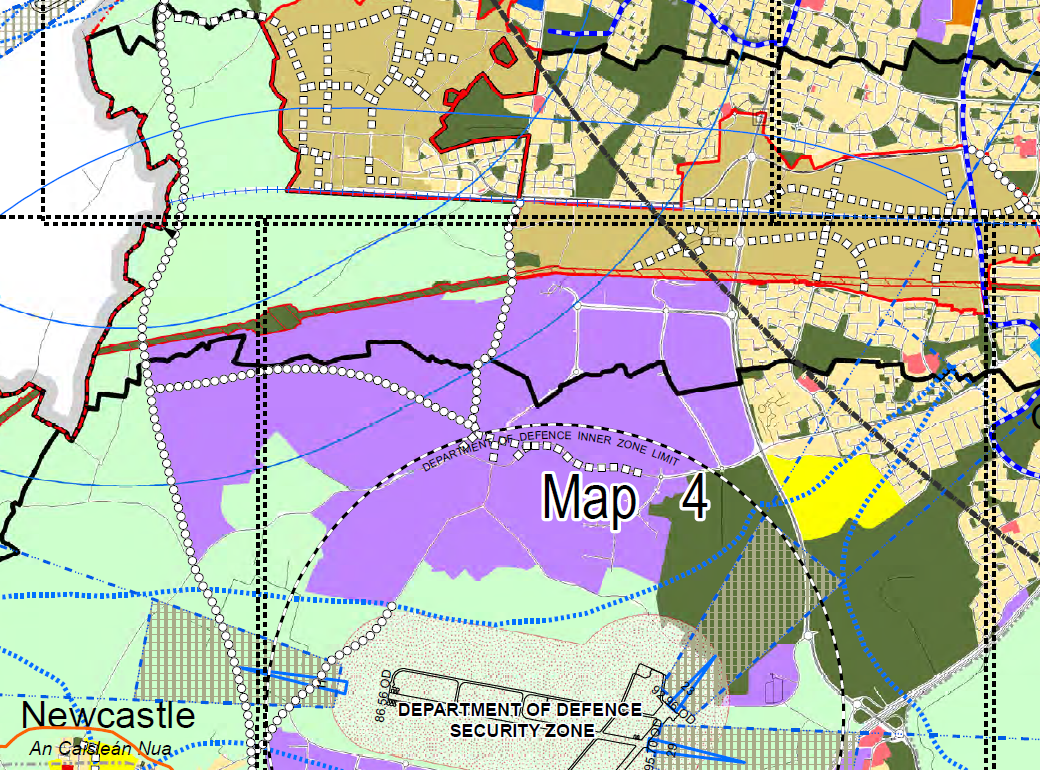 PLAY
LIVE
LIVE
WORK
PLAY
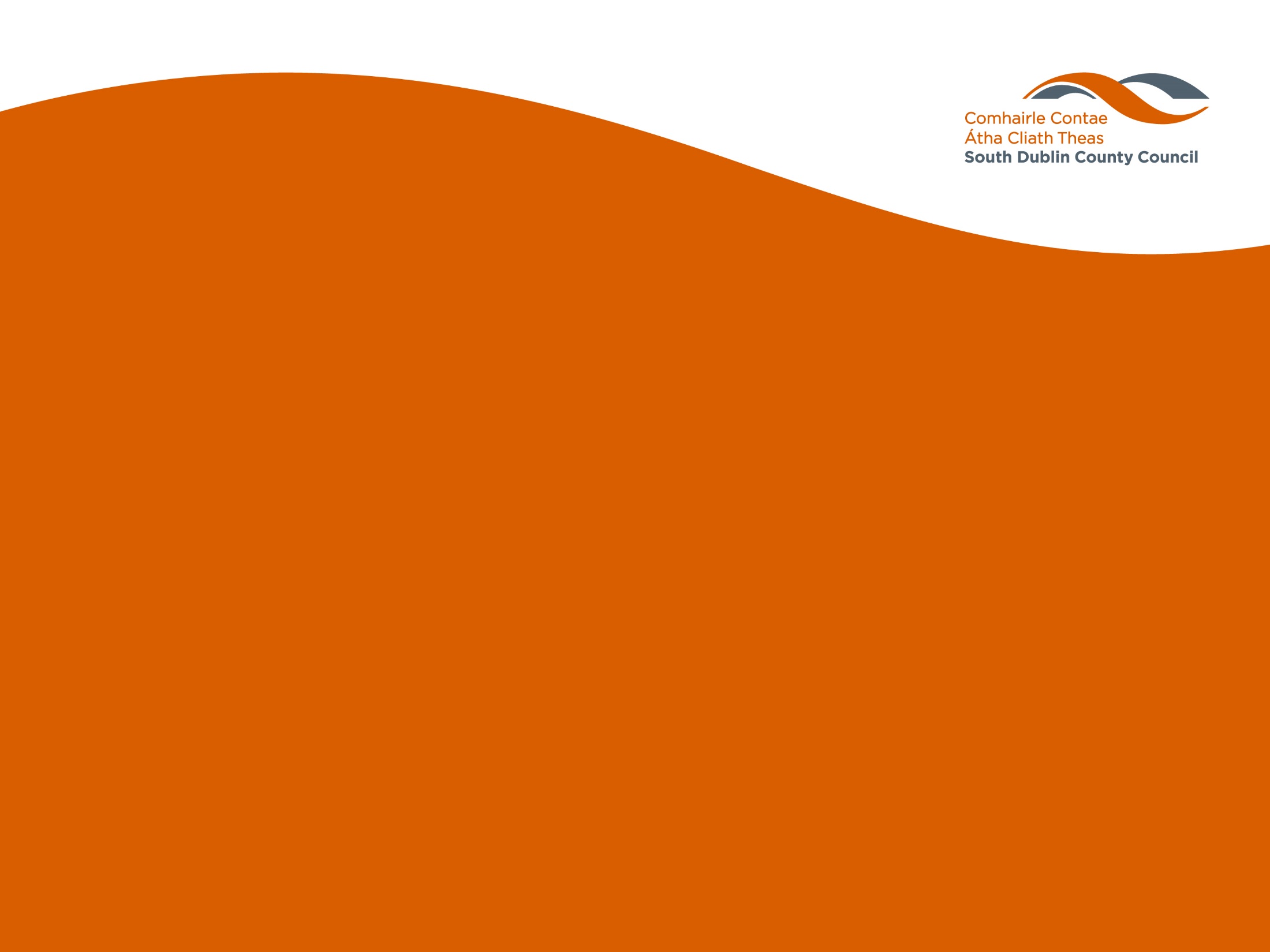 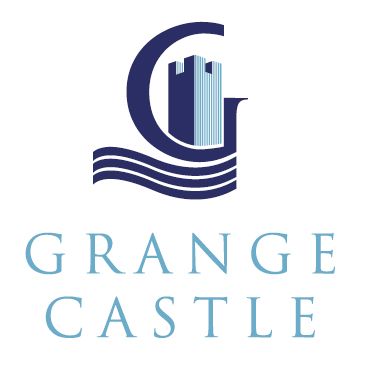 Grange Castle west -
Steps to secure expansion
2015 – 2018  
strategic acquisitions:  (Ballybane Pitch and Putt), Lands to West of R120
roads and services (Interxion access, Central Carriageway and Google Access)

R120 / Nangor Road Improvement Scheme, Aryzta entrance
Works commenced Q4 2017

Upgrades to internal park infrastructure, such as footpaths, cycle routes, pump stations, ducting etc.
Pocket Park Development at original Grange Castle
Grange Castle South Archaeological Works

Western Lands Feasibility and Infrastructural Plan lead to the rezoning of circa 500acres of land to the West in May 2018 

Grange Castle West Access Road Part 8 Planning approved in December 2018
Tender issued
Utility enhancement: 220KV station in Grange Castle South
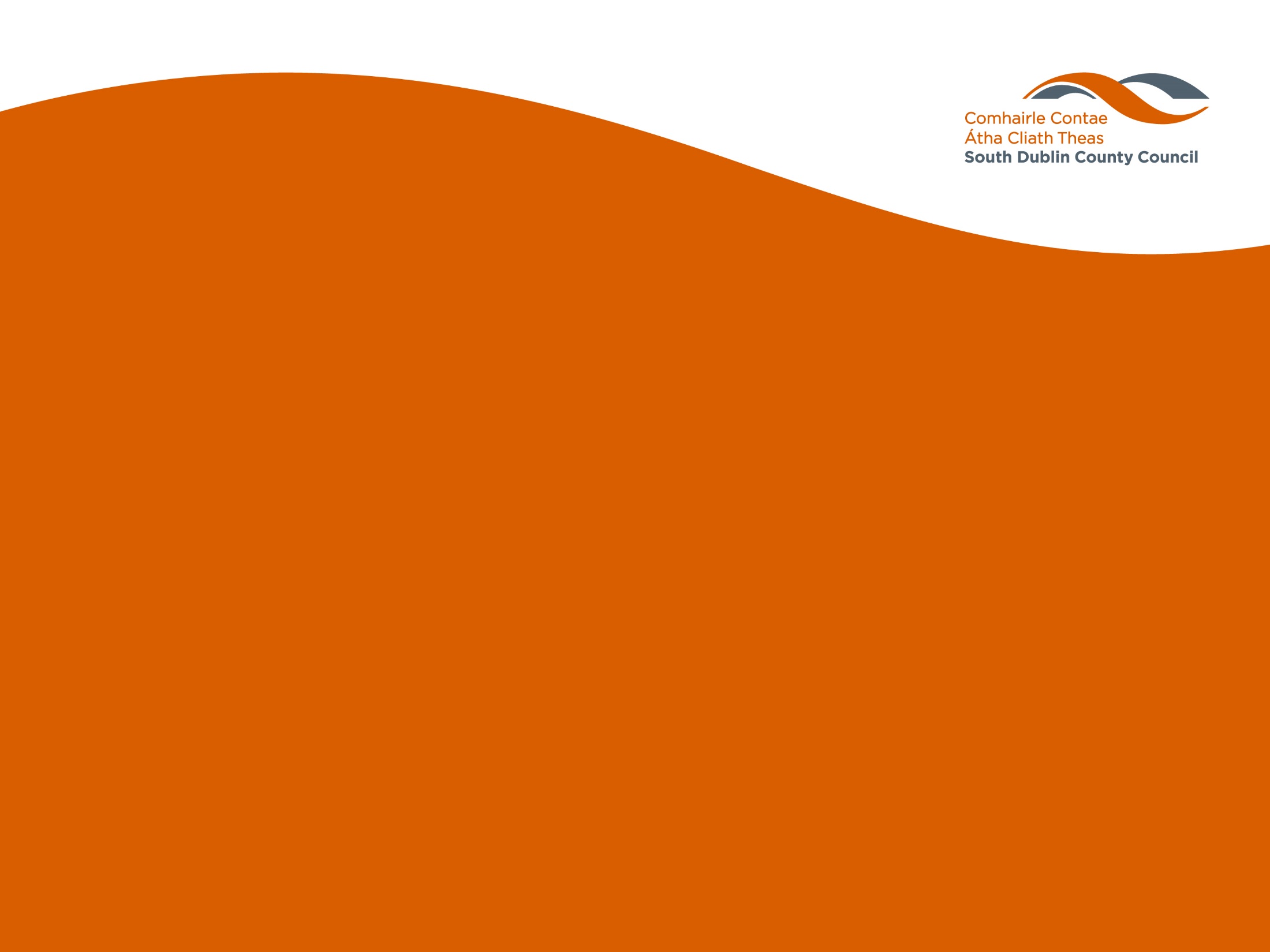 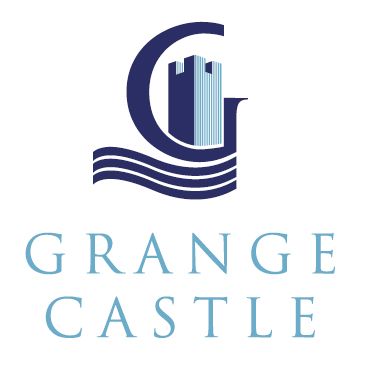 Grange Castle Today
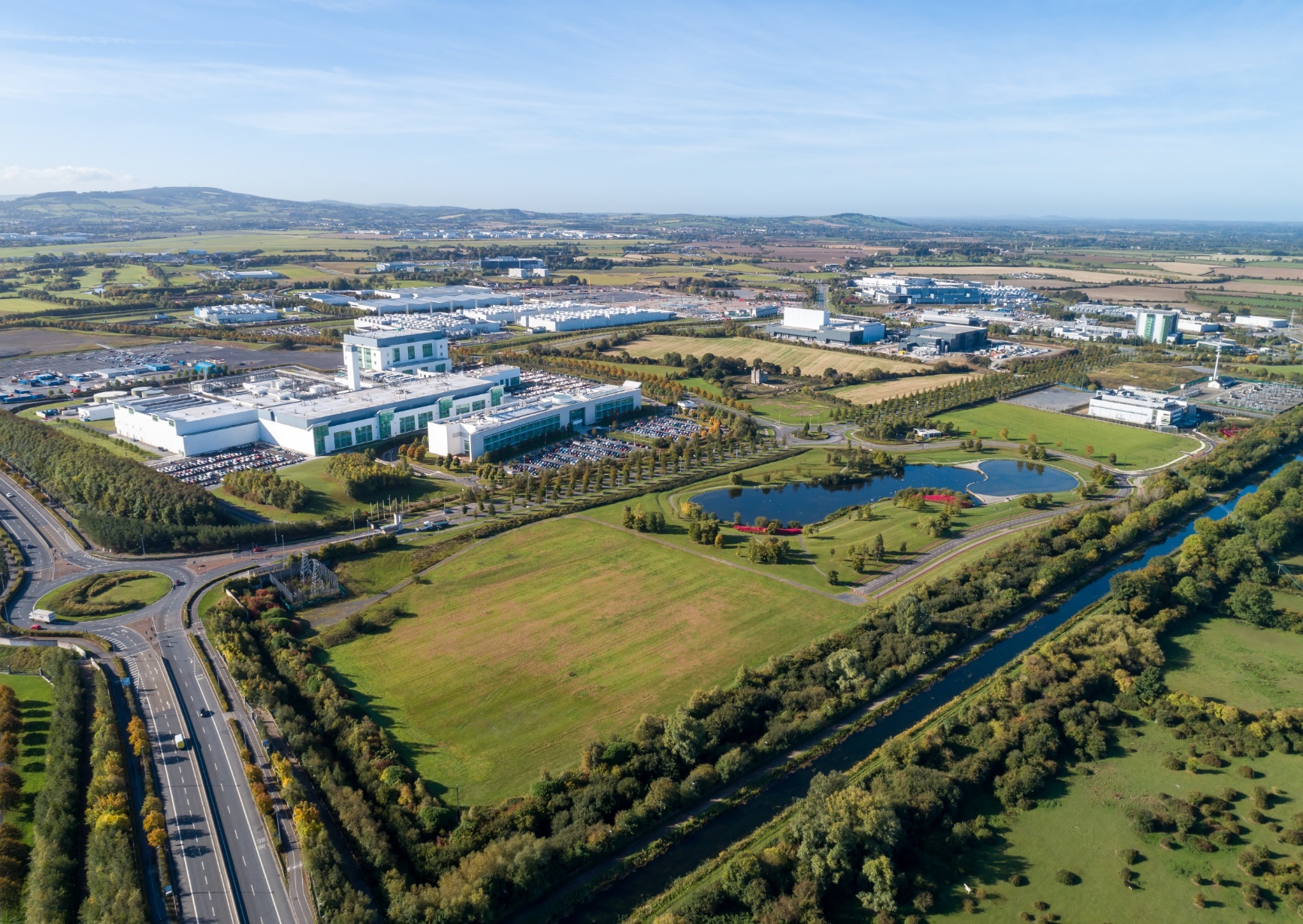 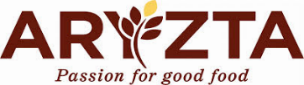 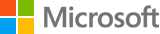 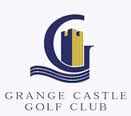 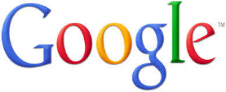 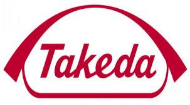 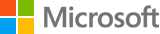 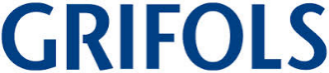 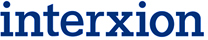 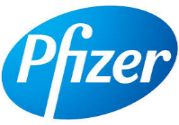 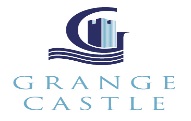 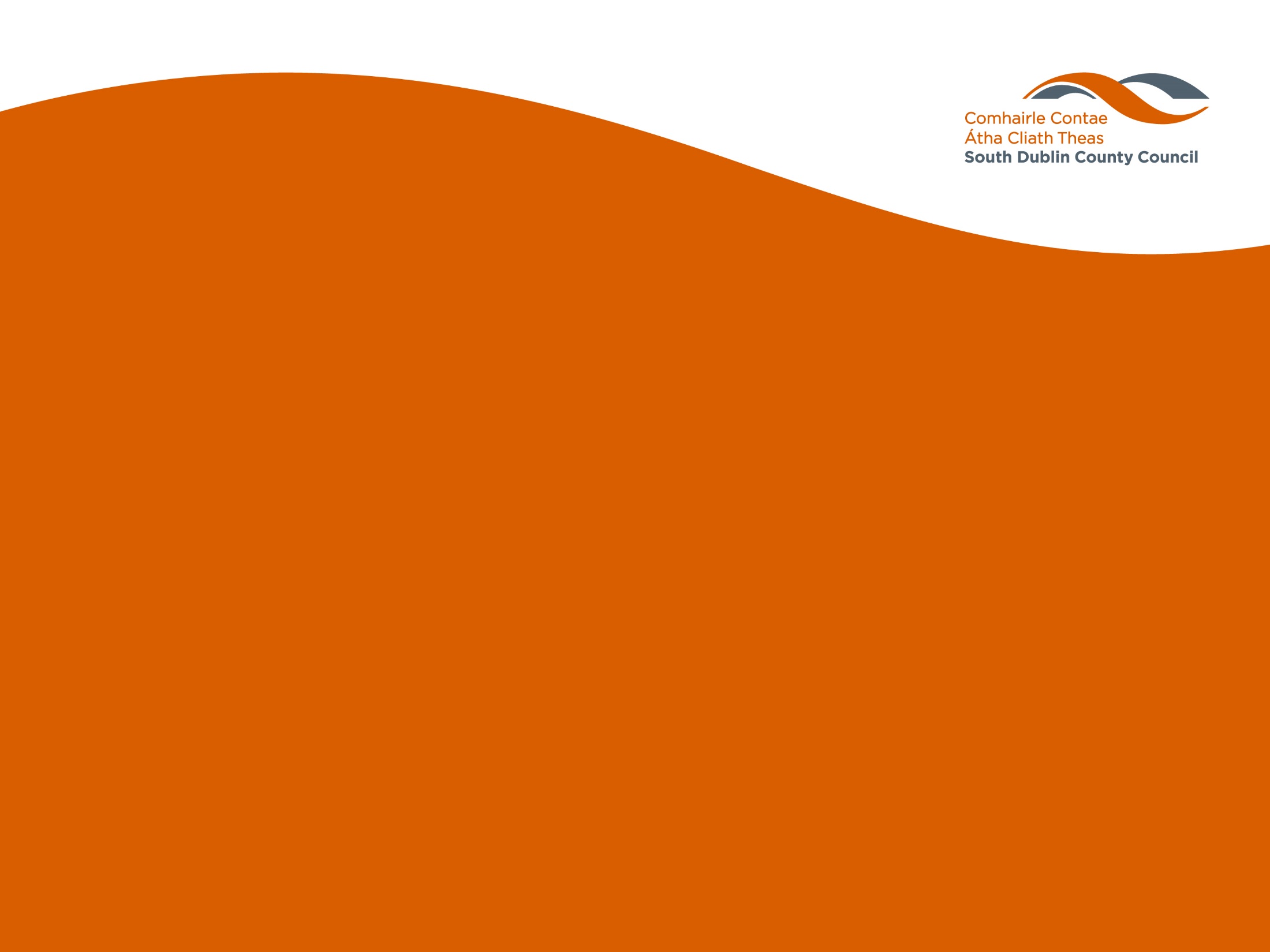 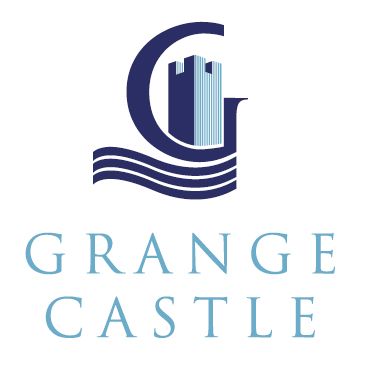 Grange Castle - Marketing
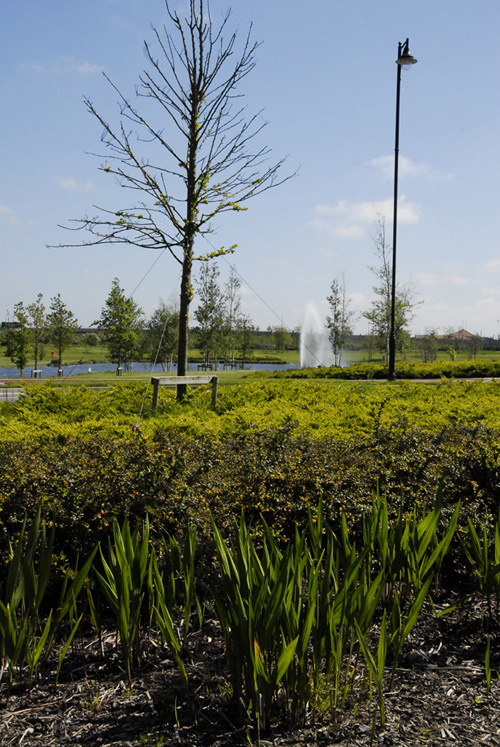 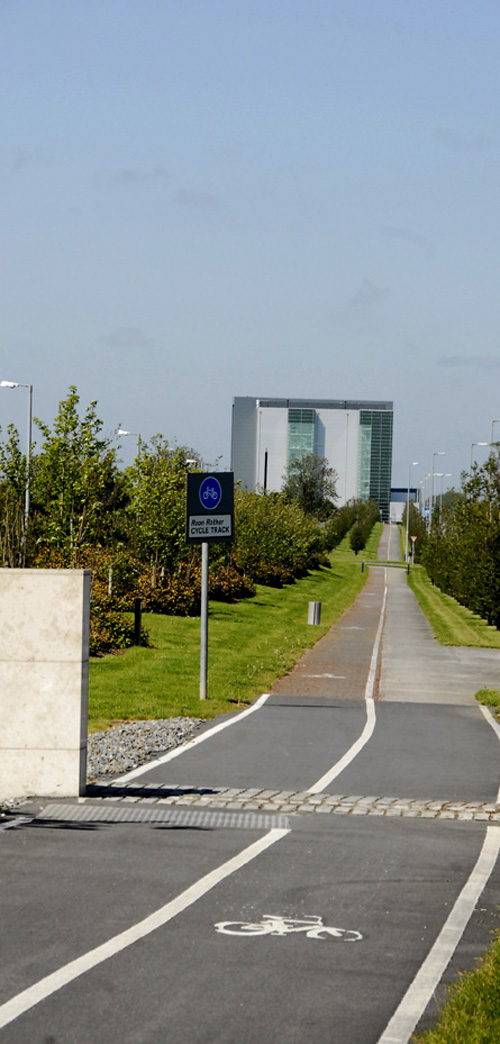 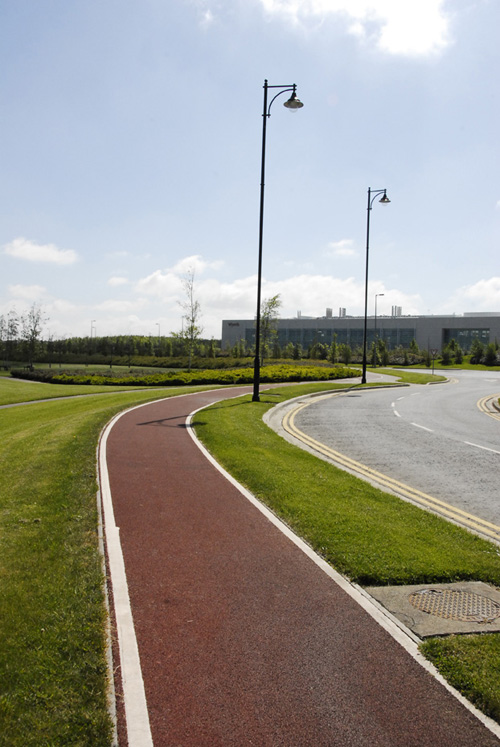 Excellent strategic &
 accessible location 

Connectivity to services & markets

Proven track record

Quality Environment

Park Management & Security

Competitiveness

Capacity for future growth
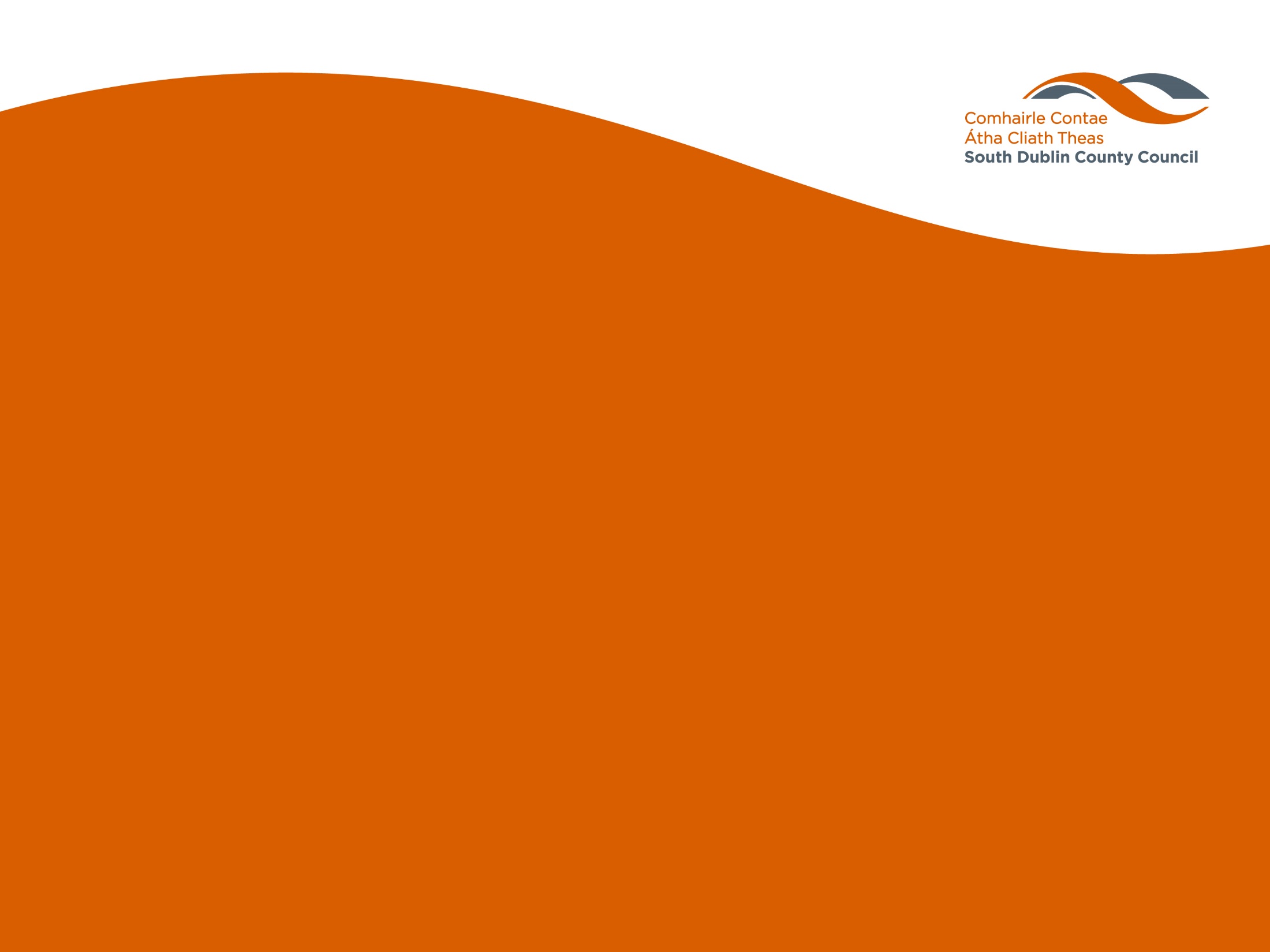 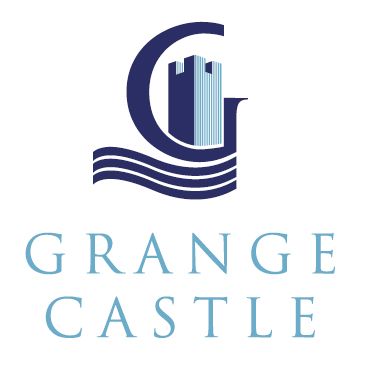 What Services are Provided
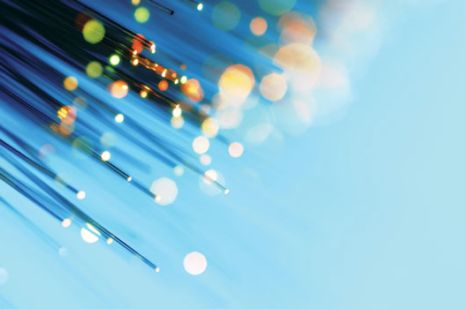 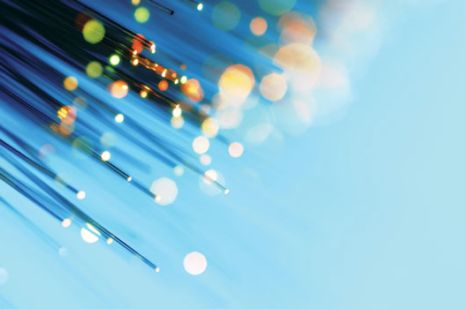 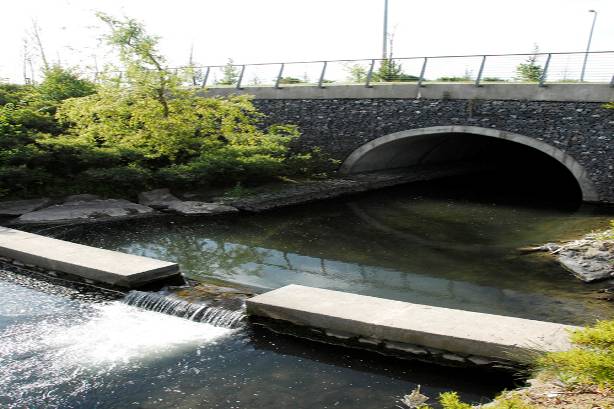 Plug in serviced sites with future proofed capacity…..

Roads

Water /Drainage

Private Pump Station

Surface Water Drainage

Bus Terminus/Rail

ESB 110kv substation with 220Kv upgrade underway

Gas AGI

Duct Infrastructure -T50 fibre network adjacent
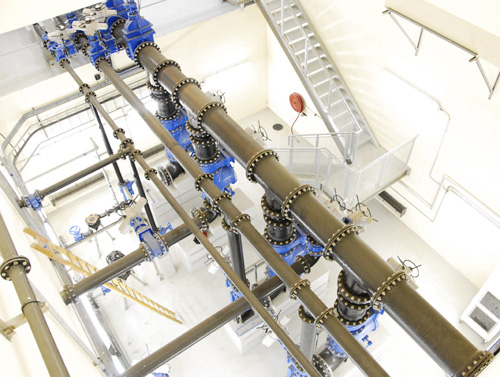 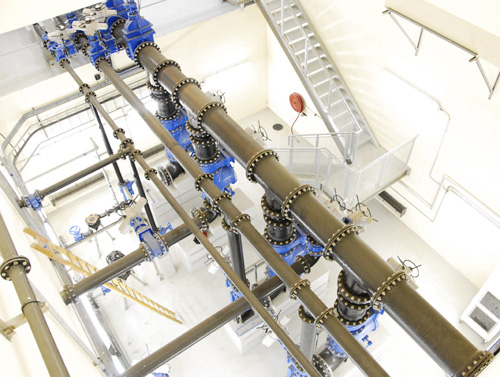 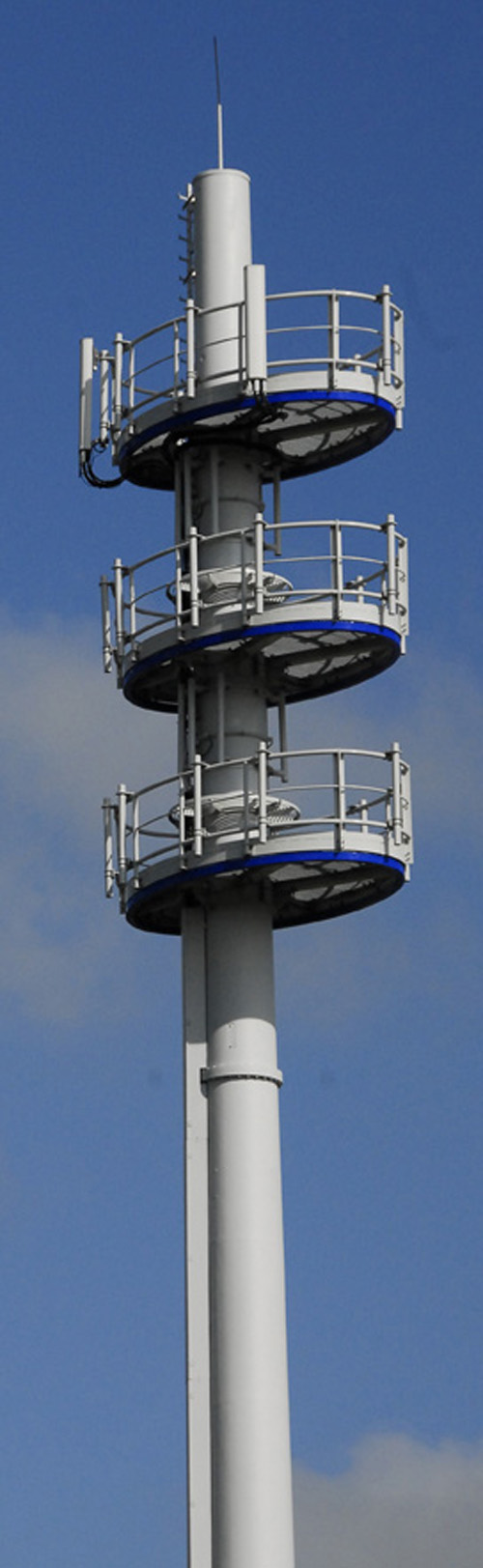 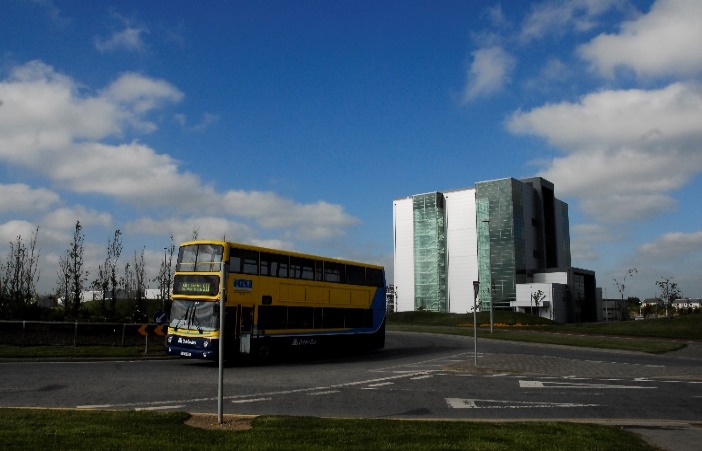 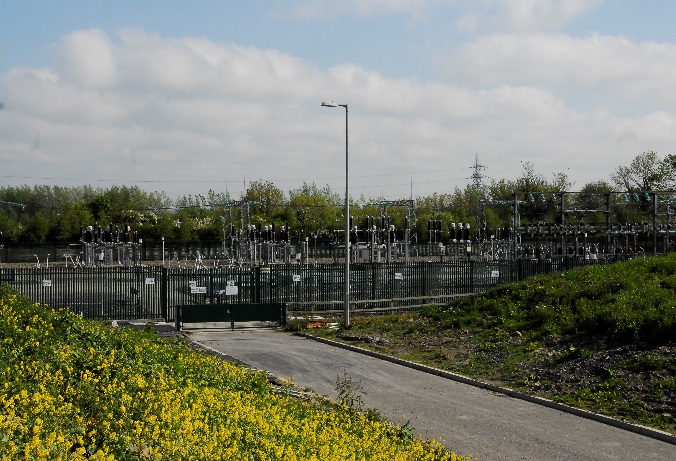 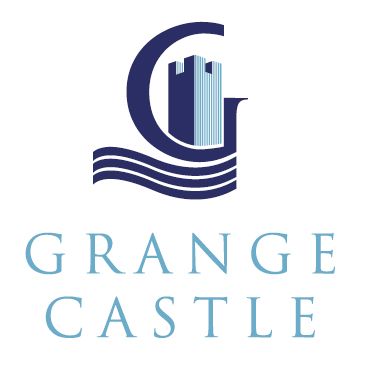 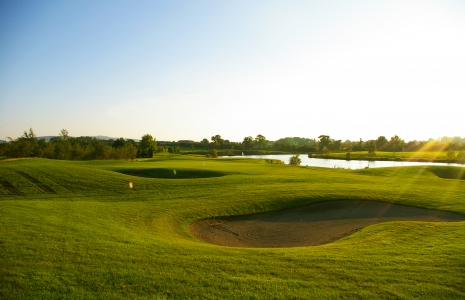 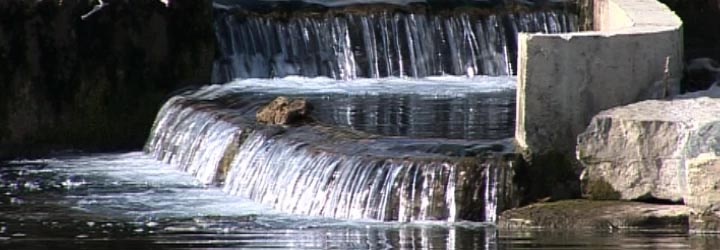 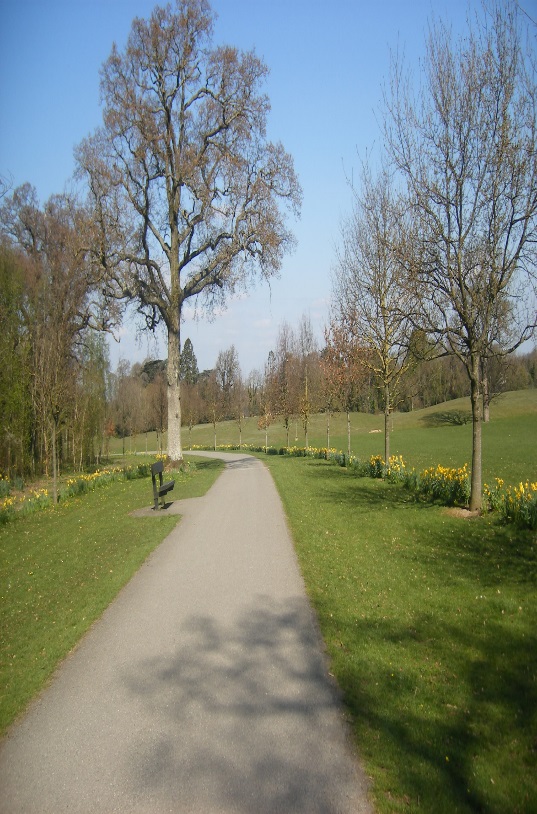 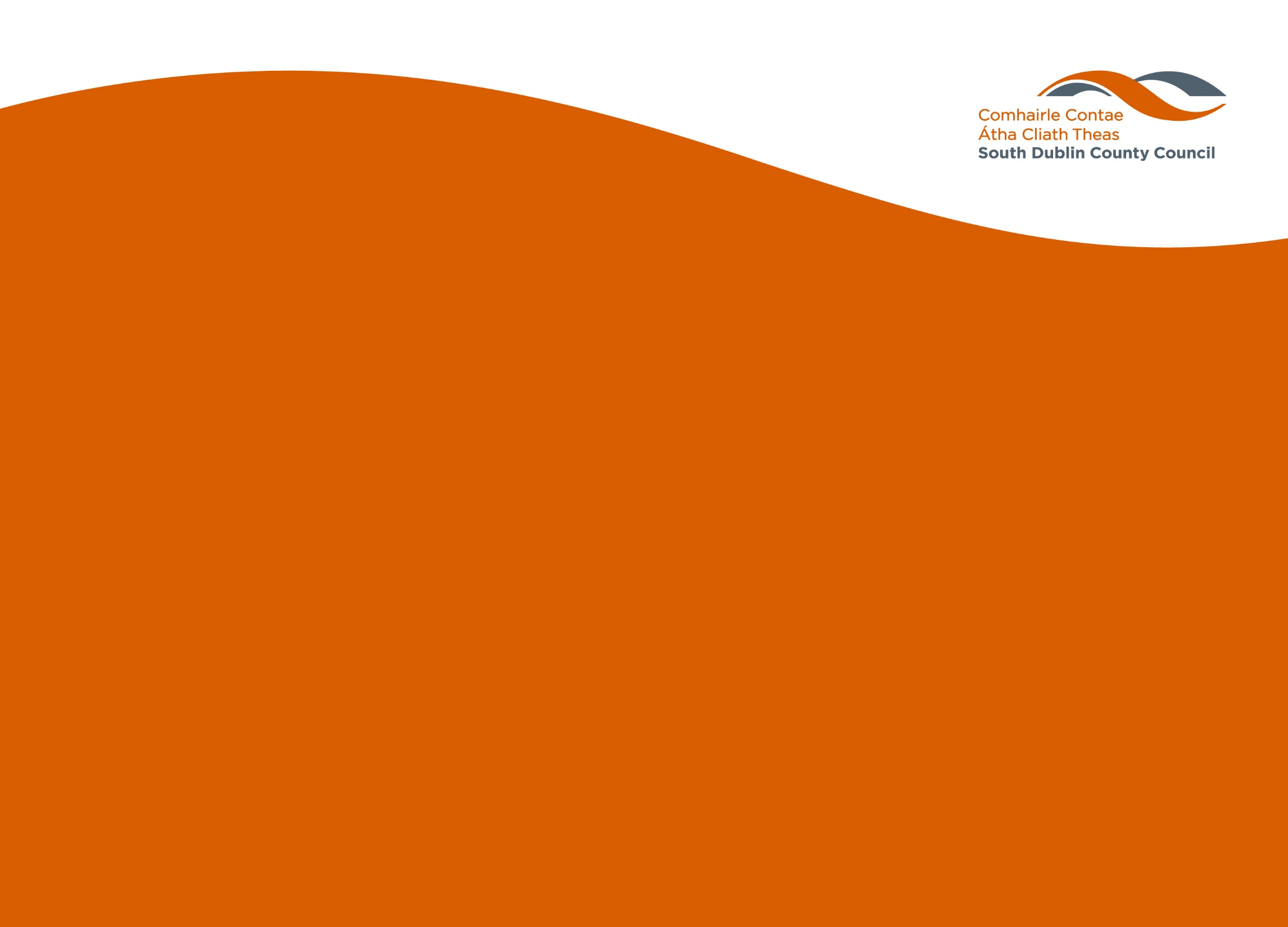 CONNECTED TO
 AMENITIES
Grand Canal Way

River Griffeen/Park

Weir

Attenuation Lake
Pocket Park
Corkagh Park

 Grange Castle Golf Club
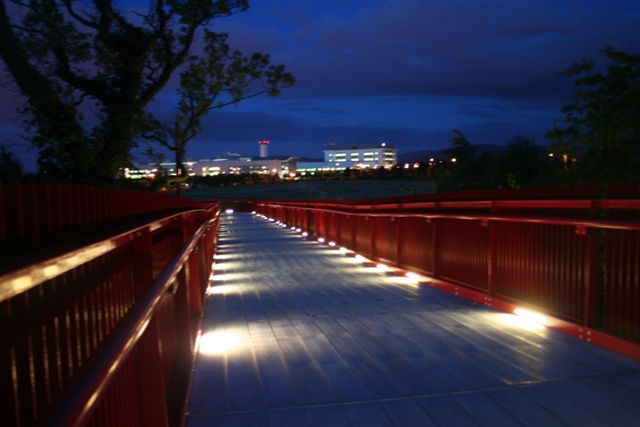 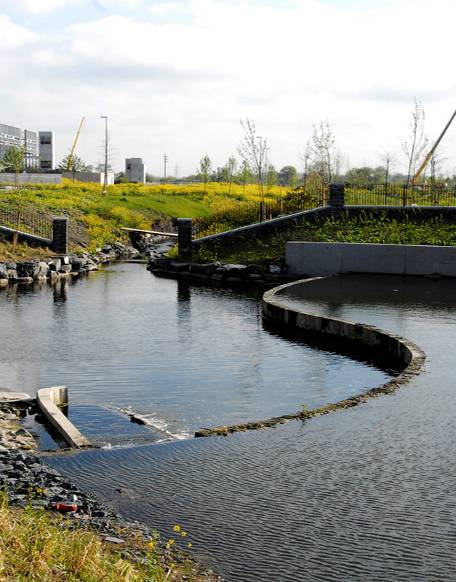 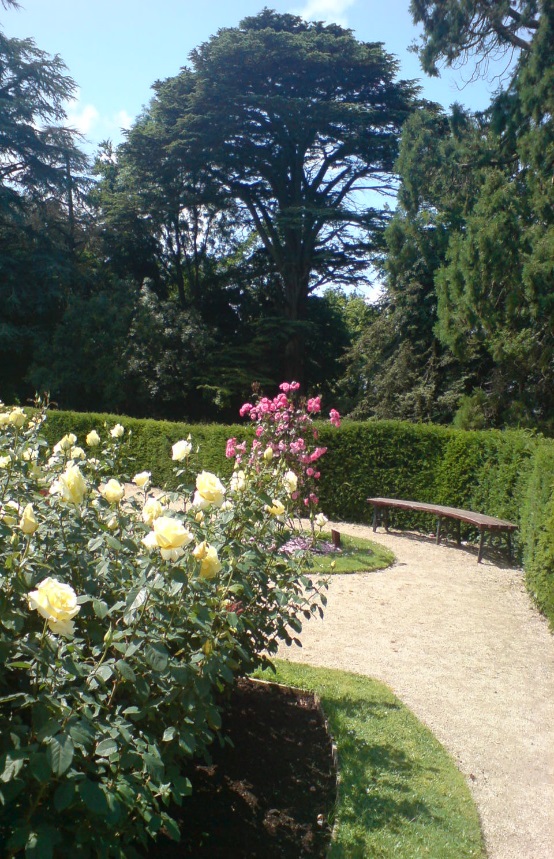 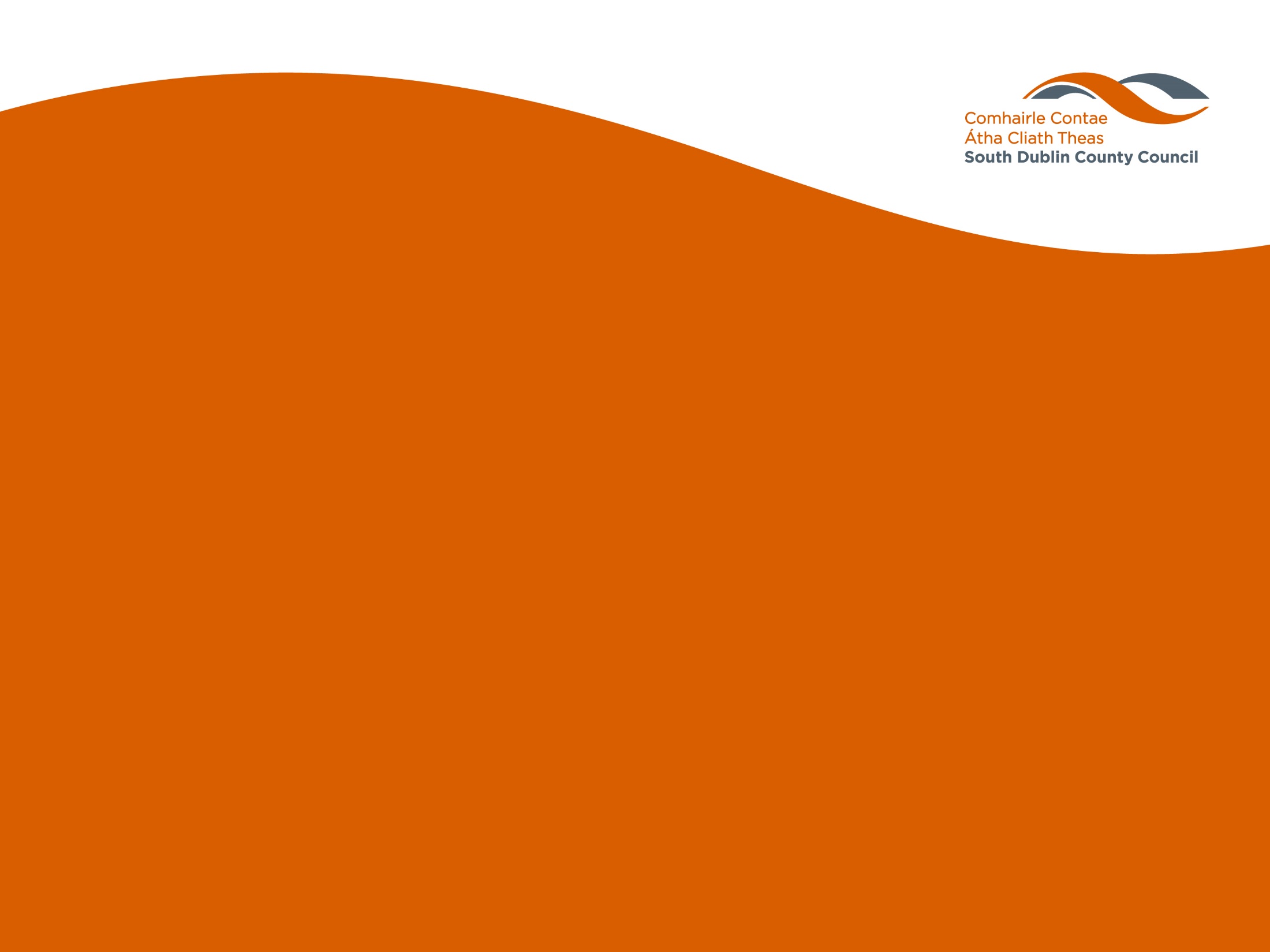 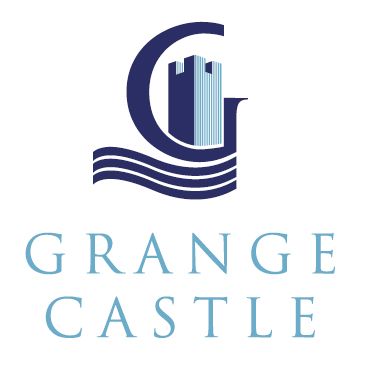 Grange Castle Conclusion
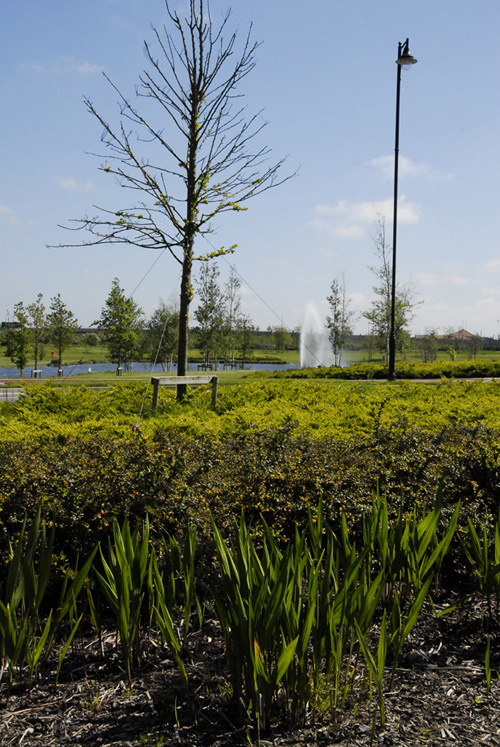 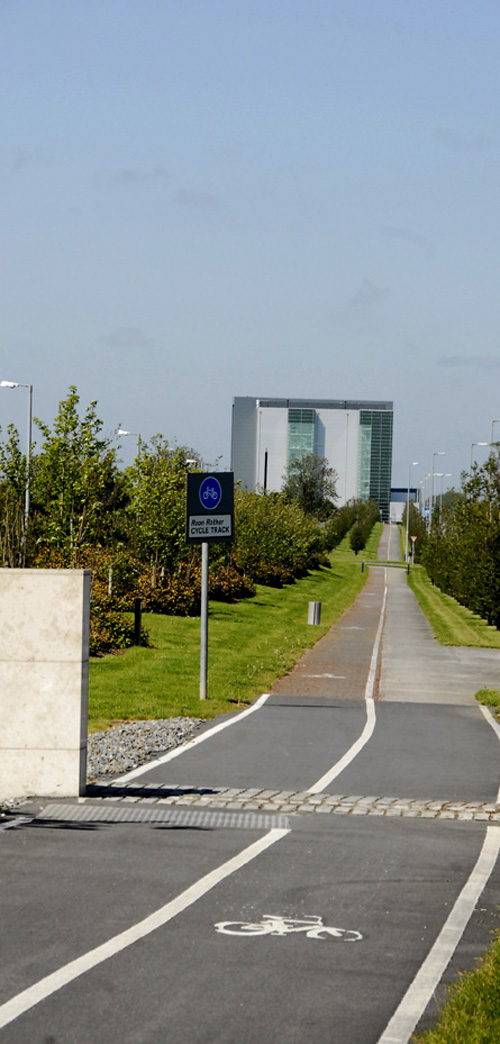 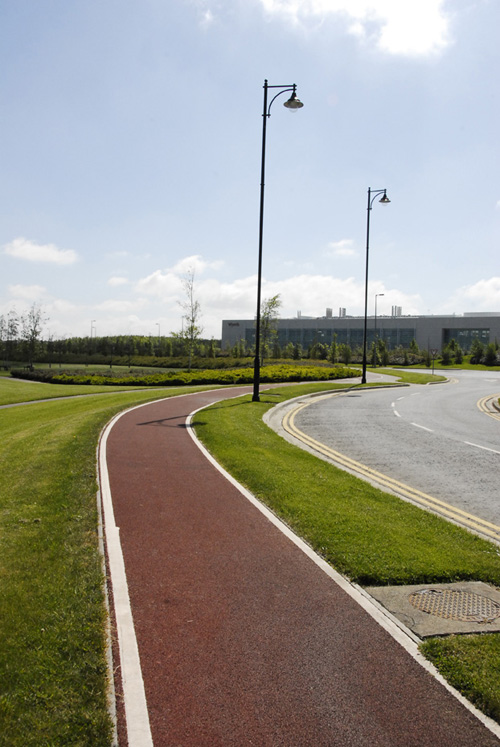 Employment Centre of scale

Large young population

Optimum location

High End quality Jobs 

Construction Jobs and materials

Managed and Owned by SDCC

International reputation 

Capacity for future growth
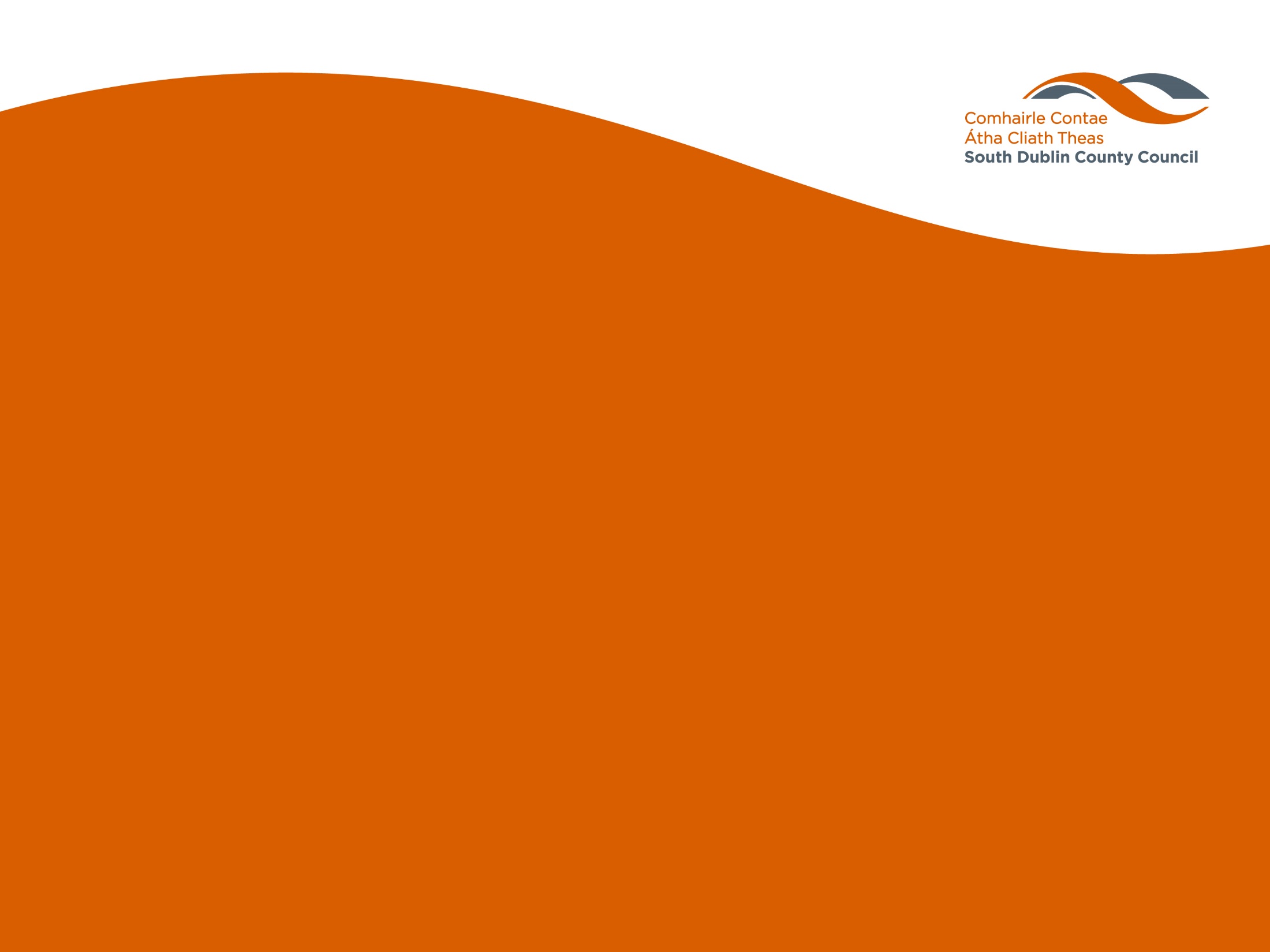 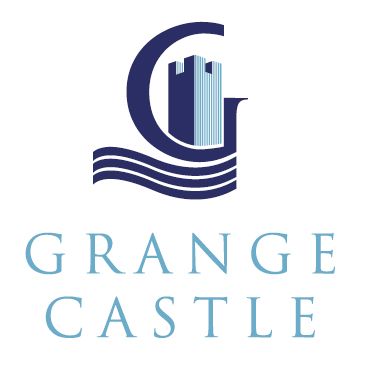 Collaborative approach
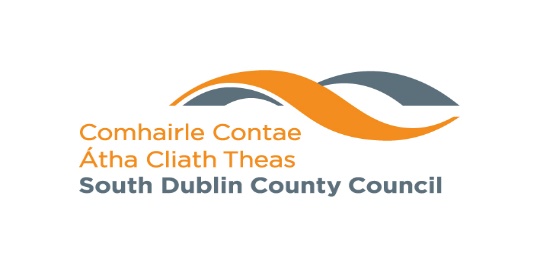 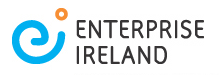 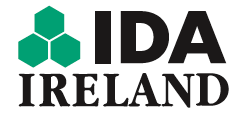 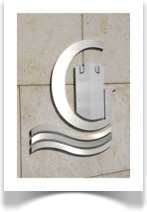 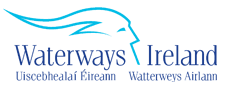 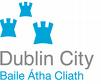 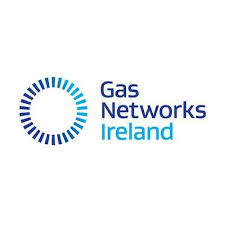 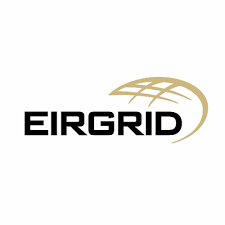 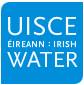 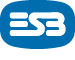